Тема:«Сосиски -  любимый продукт в школьном питании»
Выполнила:
Ромаренко Аделина
Ученица 8 класса
Руководитель:
учитель химии, Листровая  А.В.
Цель исследования: 
оценить качество сосисок, используемые в питании учащихся в школьной столовой с точки зрения здорового питания и здорового образа жизни.

Гипотеза исследования:  В условиях рыночной экономики и свободного ценообразования продукты школьного питания (сосиски) не должны  иметь вредные химические добавки. 

Задачи исследования:
Изучить ассортимент и составы сосисок в г. Норильске.
Разработать методику определения состава сосисок и выполнить химический анализ состава сосисок.
Проанализировать практику производства сосисок и сделать обоснованный вывод о качестве  продукции для употребления в пищу в школьном питании. 

Методы исследования: 
теоретические и практические методы исследования.

Теоретические  методы: информационно -поисковые, изучение рецептур изготовления сосисок; обзор, анализ, сравнение, сопоставление, обобщение.  
Практические  методы: 
        изучение ассортимента колбасных изделий в  г. Норильске,
        химический эксперимент.
Вопрос №1: Любите ли вы сосиски?
Вопрос №2: Часто ли Вы едите сосиски?
Вопрос №3 Знаете ли Вы состав сосисок?
технологии изготовления сосисок.
подготовка мясного сырья; 
затем первичное измельчение, посол и выдержка мяса;
тонкое измельчение, получение мясной эмульсии; приготовление фарша; 
шприцевание - наполнение оболочек 
перекручивание сосисок ( придаётся их конечная форма); 
обжарка (поверхности  обрабатываются горячими дымовыми газами); 
варка (сосиски нагреваются водой, насыщенным паром или горячим воздухом до кулинарной готовности) 
охлаждение [1, 4, 12].
Вопрос № 4 Названия сосисок, которые учащиеся употребляют в пищу.
Состав сосисок.
Состав сосисок.
Состав сосисок
Сосиски -   продуктов   здорового питания?
Опытно-экспериментальное исследование состава сосисок
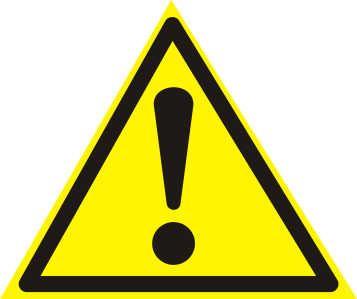 Таблица №2: 
Требования ГОСТа Р 52196-2011 
к органолептическим показателям сосисок
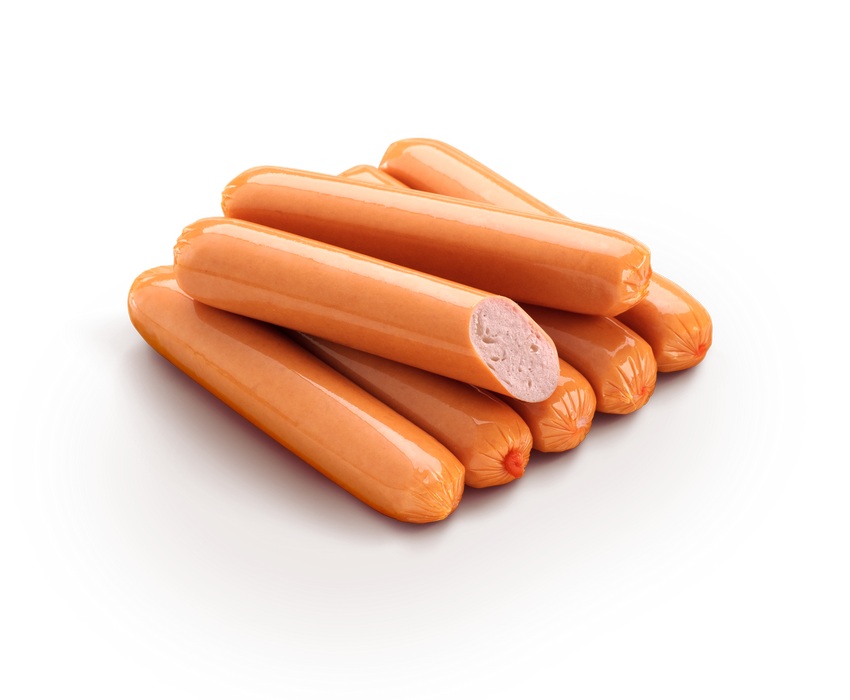 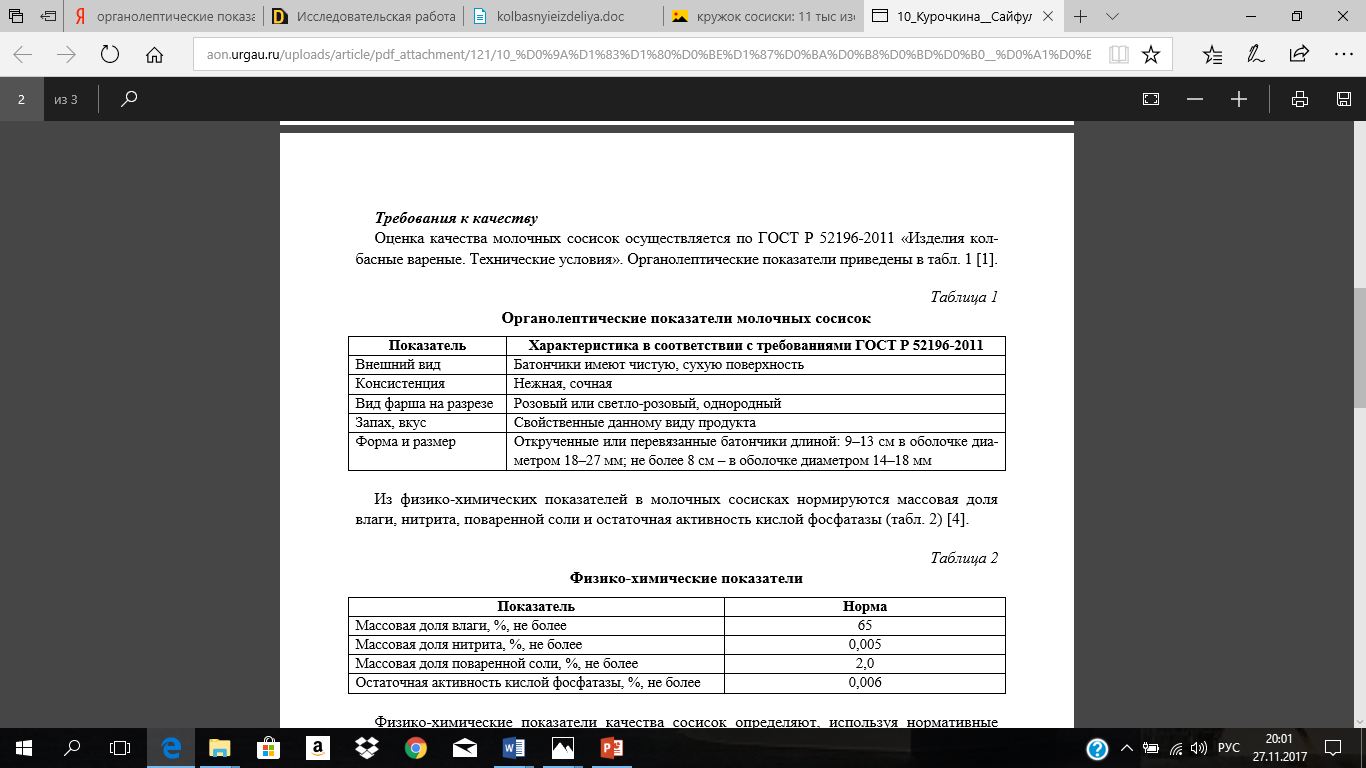 Органолептические показатели молочных сосисок
Состав сосисок
Эксперимент №1 « Присутствия в составе сосисок каррагинана »
Вывод:
Образец  № 2 (сосиски   Заполярный мясокомбинат)  сморщились и расслоились, что подтверждает наличие в образце каррагинана.
Информацию о его наличии производитель товаров не внес в маркировку.
Эксперимент №2  « Присутствие в составе  крахмала»
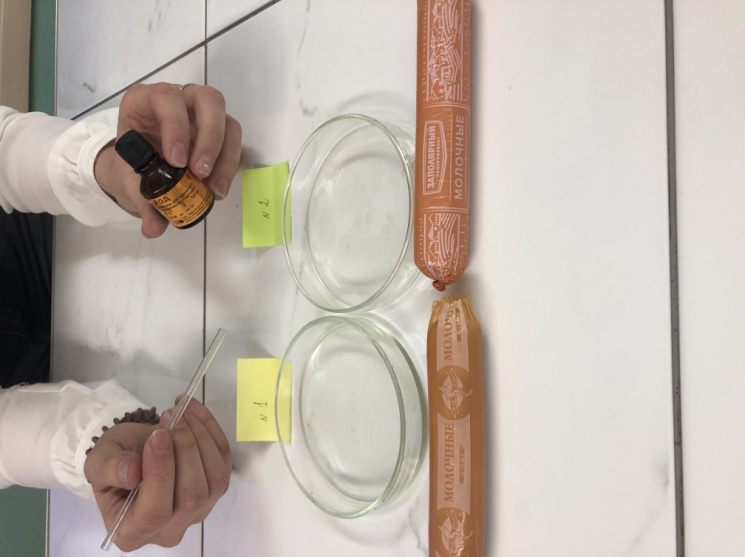 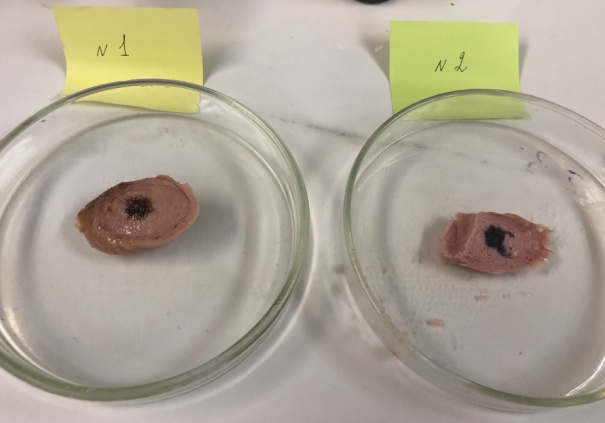 Вывод:
Образец  № 2 (сосиски   Заполярный мясокомбинат)  имеет хорошо выраженное синее окрашивание, что подтверждает наличие в образце крахмала.
Информацию о его наличии производитель товаров не внес в маркировку.
Эксперимент № 3 « Обнаружение красящих веществ »
Образец №1
Образец №2
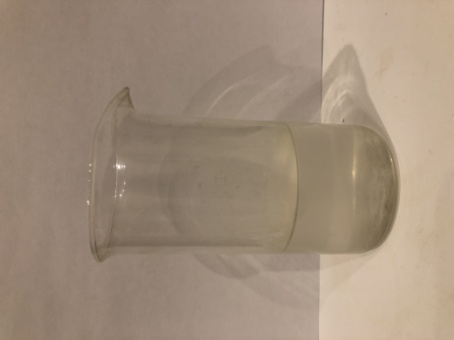 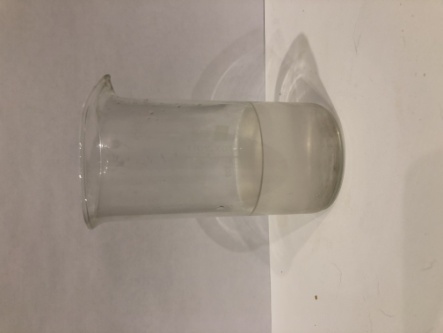 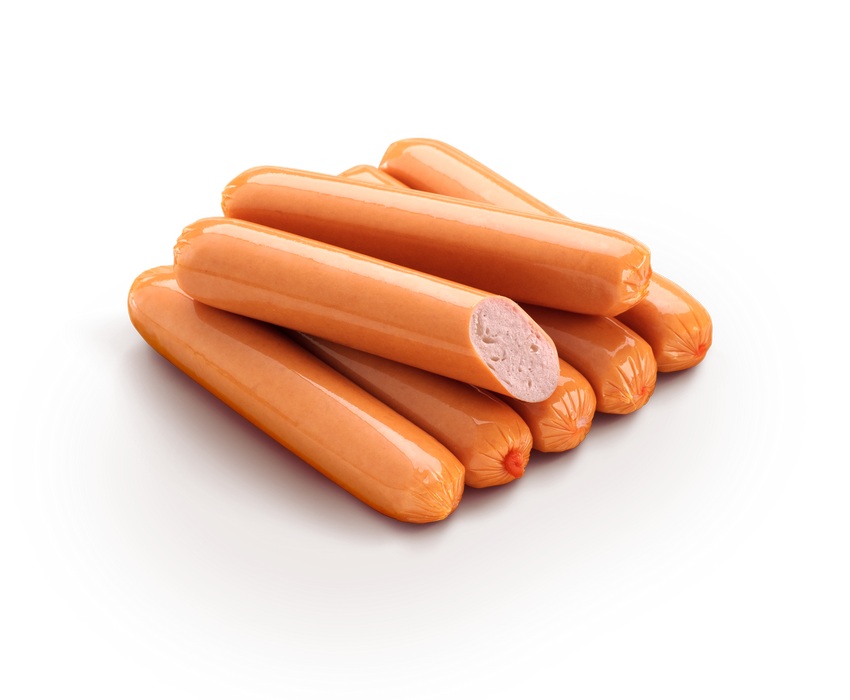 Вывод:
Образцы  прозрачные и светлые, без видимых следов красителя.  Что подтверждает отсутствие красителя или изготовлены с фиксатором красителя. 
У образца №2 указан  на упаковке фиксатор красителя.
Так  как на внешний вид данные сосиски выглядят  розовыми- это подтверждает наличие красителя  в данном продукте.
Выводы исследования:
Качественные    сосиски, состоящие из натурального сырья, не могут относиться к категории здорового питания, так как в состав  могут входить вредные для здоровья человека фосфаты, нитрит  натрия, каррагинан  и других химические добавки, без которых произвести сосиски сегодня технически невозможно.

Исследованные нами образцы сосисок показали, что красителя не было обнаружено ни в одном образце. В маркировке образца №1 краситель не значится, а в образце № 2 указан фиксатор красителя (нитрит натрия). 

В  образце №2 присутствует крахмал и каррагинан, при этом их содержание было не указано на упаковке. Качественной и полезной такой продукт нельзя считать, а значит, он  не является безопасным для человека. 

При производстве сосисок может использоваться более дешёвое, иногда не свежее сырьё о котором производитель не всегда упоминает в маркировке. 
Некачественное и совершенно непривлекательное сырьё требует повышенных доз ароматизаторов, красителей, консервантов, стабилизаторов, антиокислителей и другой вредной пищевой химии, которая негативным образом сказывается на здоровье человека.
Сосиски, с длинным перечнем вредных химических добавок являются более вредными для здоровья современного человека, чем привычные в прошлом варёные сосиски, и подлежат жёсткому ограничению в рационе питания людей. 

Гипотеза нашего исследования подтвердилась: сосиски, в состав которых входят скрытые или вредные химические добавки, вредны для здоровья человека и не могут использоваться в рационе здорового питания школьника. В меню столовой школы №23, по четвергам, кормят сосисками   «Молочные» МПК Норильский, образцы которых успешно прошли наши испытания.
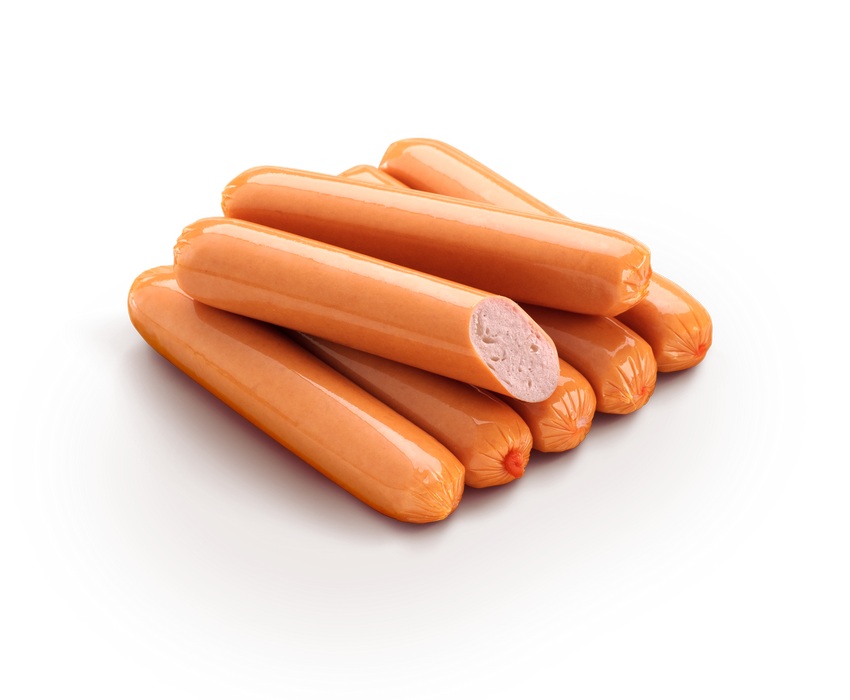 Рекомендации  для потребителей сосисок:
При  покупке сосисок нужно отдавать предпочтение сосискам высшего сорта, изготовленным в соответствии с ГОСТами, а не по ТУ (Техническим условиям), поскольку сырьё там более качественное и количество вредных добавок меньше; 

Изучите состав. Мясо должно быть указано первым пунктом. И лучше, если в составе не будет его заменителей — они могут скрываться под надписью «белок».

Обратите внимание на цвет. Если сосиски ярко-розовые, скорее всего, в них много нитритов или/и производитель добавил красители. Лучше выбирать продукцию с однородным серовато-розовым фаршем.

Потрогайте их: сосиски должны быть упругими и после нажатия легко восстанавливать форму.

Посмотрите, в натуральной они или в искусственной оболочке. Если в искусственной, то она должна быть гладкой, не морщиниться, но натуральная оболочка все же лучше.

Сосиски – продукт скоропортящийся. Изучите срок годности. Развесные сосиски хранятся 3−5 суток. В модифицированной газовой атмосфере — до 35 суток. В вакуумной — 15−20 суток, а после вскрытия — не больше 1−3 суток. Если срок годности не указан, то эта продукция вообще не заслуживает доверия.

Для  сохранения здоровья нужно ежедневно ограничивать количество сосисок в рационе питания – употреблять не более 50 граммов в день;

Сосиски  нельзя давать детям до 14 лет; так называемыми «детскими» сосисками можно кормить детей в возрасте от 3 лет, при этом их можно давать в количестве не более 50 граммов ежедневно;
Спасибо за внимание!